Gender and Interest Targeting forSponsored Post Advertising at Tumblr
Speaker: Jim-An Tsai
Advisor: Professor Jia-ling Koh  
Author: Mihajlo Grbovicy, Vladan Radosavljevicy,Nemanja Djuricy,Narayan Bhamidipatiy, Ananth Nagarajanz
Date: 2016/4/11
Source: KDD ’15
1
Outline
Introduction

Method

Experiment

Conclusion
2
What is Tumblr?
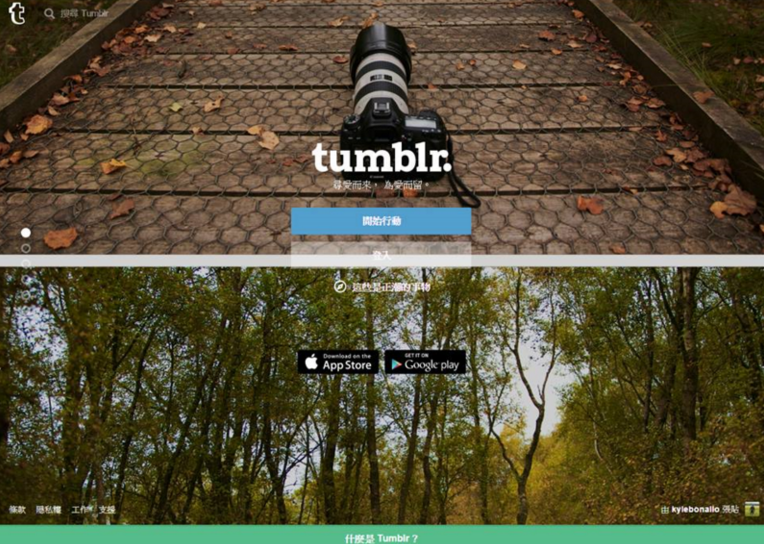 3
What is Tumblr?
4
Motivation
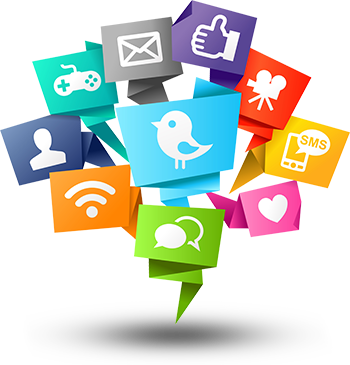 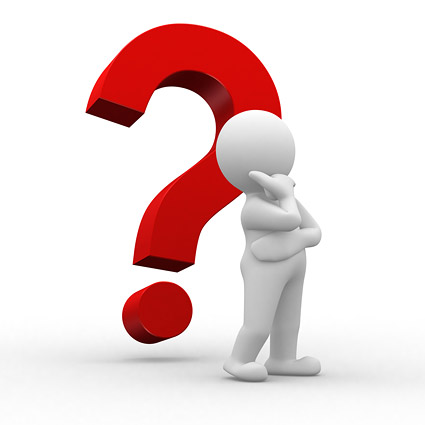 5
Purpose
We want to enable two of the targeted advertising components for Tumblr.
   1. Interest  Targeting

   2. Gender Targeting
6
Framework
7
Outline
Introduction

Method

Experiment

Conclusion
8
Data Preprocessing
Data from Tumblr Firehose
Declared Data
User Profiles
Content feature
Action feature
9
[Speaker Notes: Firehose: 資料串流服務 
Twitter firehose新聞:http://www.ithome.com.tw/news/95162]
Declared Data
Declared data consists of information provided during sign-up, including keywords from the blog title and blog description extracted using a method.
Method: Removed all HTML tags, followed by the extraction of bigrams and the removal of common English stop-words.
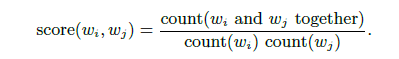 10
Content feature
Content features were formed from the textual contents of posts which a user either created or reblogged.
EX:
User ui at timestamp t used tag #hp five times and tag #nba eight times.
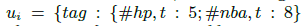 11
Action feature
Action features include follows, likes, and reblogs.
EX:
If user ui follows user uj at timestamp t.
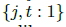 12
Interest Prediction
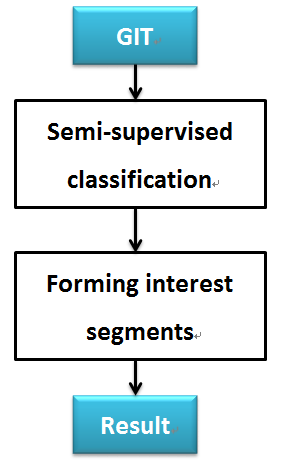 General Interest Taxonomy
13
[Speaker Notes: General Interest Taxonomy: https://gemini.yahoo.com/advertiser/home]
Semi-supervised classification
Proposed semi-supervised classification approach based on the skip-gram model.
Skip-gram model:
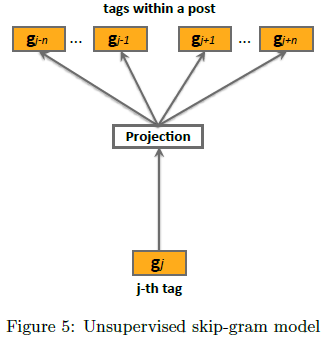 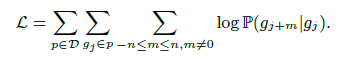 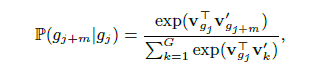 14
Semi-supervised classification
Semi-supervised skip-gram (SS-SG) model:
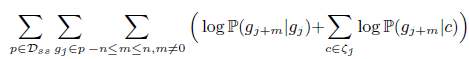 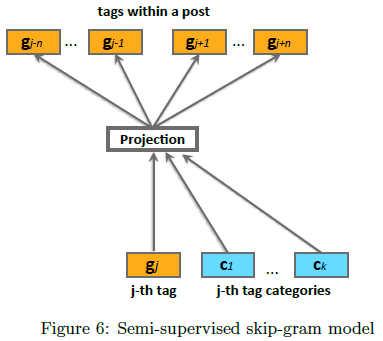 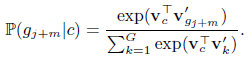 15
Reinforce for the model
May be expensive in practice as G could easily reach several million tags.
Solution: Negative sampling approach
Our Training like this table:
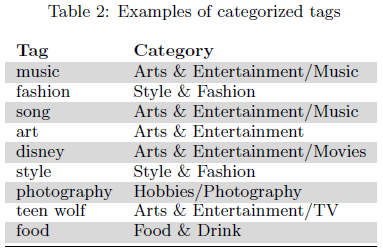 16
Forming interest segments
The goal of interest prediction is to identify groups of users with interest in certain topics.
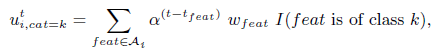 17
Forming interest segments
18
Gender Predicition
19
Collecting ground-truth labels
Used US census data of popular baby names from year 1880 to 2013 to create “name     gender“ mapping.
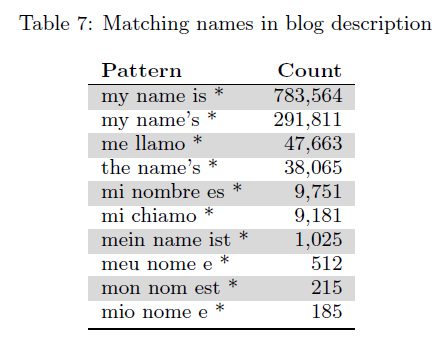 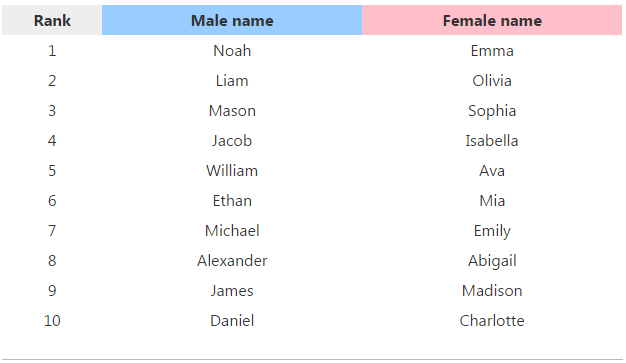 20
[Speaker Notes: https://www.ssa.gov/oact/babynames/index.html]
Proposed approach
The feature vectors were generated from the user profiles as described in past by setting
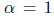 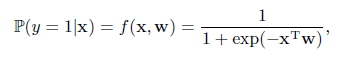 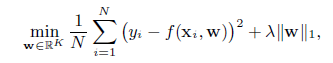 21
Outline
Introduction

Method

Experiment

Conclusion
22
Result for Interest Prediction
23
Result for Gender Prediction
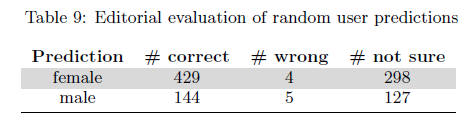 24
Outline
Introduction

Method

Experiment

Conclusion
25
Conclusion
We presented the steps in the development of a large-scale Tumblr gender and interest targeting framework.

Our gender and interest predictions cover users that generate more than 90% of overall daily activities on Tumblr, and are heavily leveraged by advertisers.
26